Bible Study April 20, 2016Pastor Andrew Barbour
Motto:  Proverbs 4:7 
Wisdom is the principal thing; therefore get wisdom: and with all thy getting get understanding.
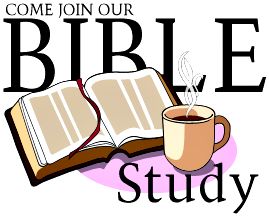 1
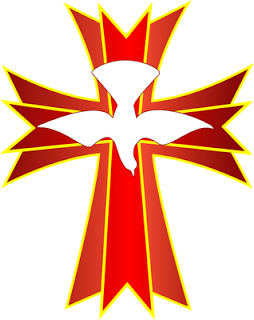 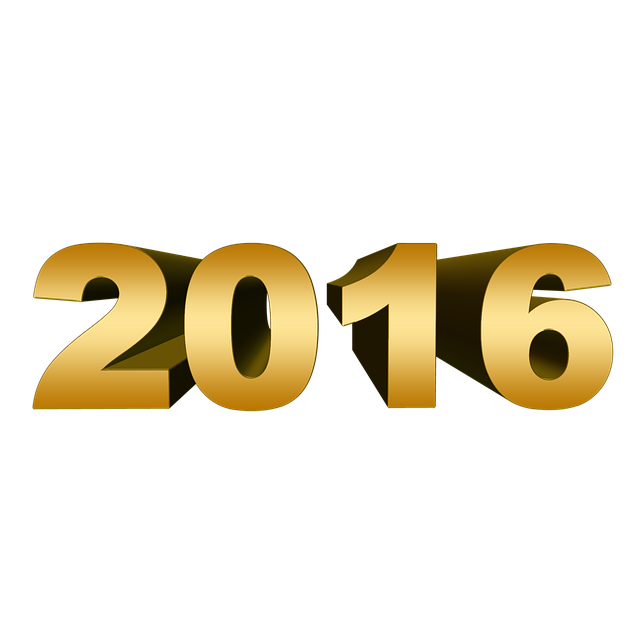 Stewardship &  Respecting Ministry
2
2 Corinthians 5:20
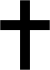 Now then we are ambassadors for Christ, as though God did beseech you by us: we pray you in Christ’s stead, by ye reconciled to God.
3
Stewardship
Study Text
Luke 16:1-8; 1 Corinthians 4:2
4
Luke 16:1-4
1 And he said also unto his disciples, There was a certain rich man, which had a steward; and the same was accused unto him that he had wasted his goods.

2 And he called him, and said unto him, How is it that I hear this of thee? give an account of thy stewardship; for thou mayest be no longer steward.

3 Then the steward said within himself, What shall I do? for my lord taketh away from me the stewardship: I cannot dig; to beg I am ashamed.

4 I am resolved what to do, that, when I am put out of the stewardship, they may receive me into their houses.
5
Luke 16:5-8
5 So he called every one of his lord's debtors unto him, and said unto the first, How much owest thou unto my lord?

6 And he said, An hundred measures of oil. And he said unto him, Take thy bill, and sit down quickly, and write fifty.

7 Then said he to another, And how much owest thou? And he said, An hundred measures of wheat. And he said unto him, Take thy bill, and write fourscore.

8 And the lord commended the unjust steward, because he had done wisely: for the children of this world are in their generation wiser than the children of light.
6
1 Corinthians 4:2
2 Moreover it is required in stewards, that a man be found faithful.
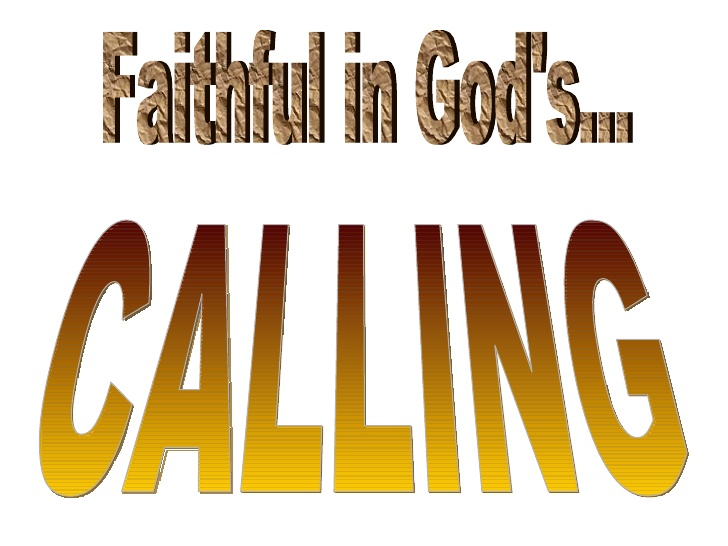 7
Revelation 2:10
Fear none of those things which thou shalt suffer; behold, 
the devil shall cast some of you into prison, that ye may be tried; and ye shall have tribulation ten days: be thou faithful unto death, and I give thee a crown of life.
8
Luke 12: 48
But he that knew not, and did commit things worthy of striped, shall be beaten with few stripes.  For unto whomsoever much is given, of shall be much required: and to whom men have committed much, of him they will ask the more.
9
Faithful Stewards Are Faith Thru……
Lied On
Trials
Mistreated
Persecutions
Being Misunderstood
Sickness
Tiredness
Being Talked About
Criticized
Themselves
10
James 1:12
Blessed is the man that endureth temptation: for when he is tried, he shall receive the crown of life, which the Lord hath promised to them that love him.
11
Respecting The Ministry
Study Text
Ephesians 4:1-3; 1 Corinthians 6:12; 1 Corinthians 10:23
12
Ephesians 4:1-3
I Therefore, the prisoner of the Lord, beseech you that  ye walk worthy of the vocation wherewith ye are called, 

2 With all lowliness and meekness, with longsuffering, forbearing one another in love;

3Endeavoring to keep the unity of the Spirit in the bond of peace.
13
1 Corinthians 6:12
All things are lawful unto me, but all things are not expedient: all things are lawful for me, but I will not be brought under the power of any.
14
1 Corinthians 10:23
All things are lawful for me, but all things are not expedient: all things are lawful for me, but all things edify not.
15
Don’t Become A Stumbling Block!
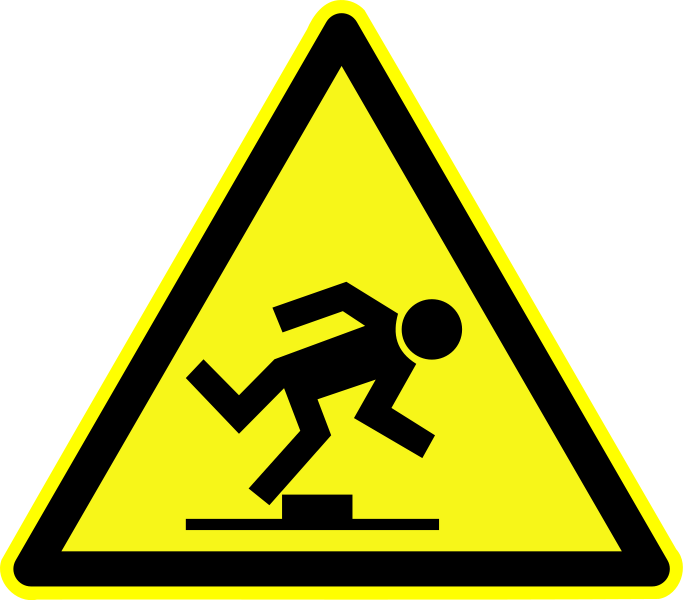 A Stumbling block is an obstacle or hindrance to progress, belief, or understanding
16
Romans 14:13
Let us not therefore judge one another any more: but judge this rather, that no man put a stumblingblock or an occasion to fall in his brother's way.
1 Corinthians 8:9
But take heed lest by any means this liberty of yours become a stumbling block to them that are weak.
17
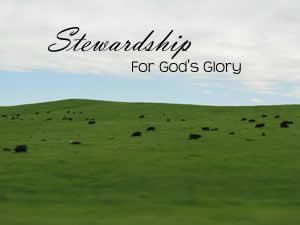 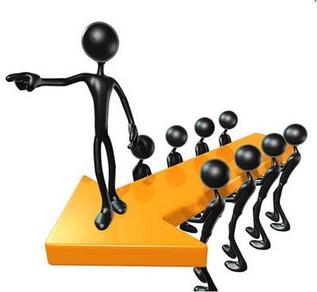 Get on the bus and let’s move forward!
18